КАК НАПИСАТЬ РЕФЕРАТ
Технология работы над рефератом и его оформление
«Залог успеха,
соль удачи —
трудолюбивое терпенье.
А без терпенья
 мало значат
и озаренье
и уменье…»
             Л.Татьяничева
Что такое реферат?
Слово «реферат» произошло от латинского refero «докладывать», «сообщать».
 Реферирование есть разновидность самостоятельной работы с литературным источником, состоящей в использовании разнообразных приемов обработки заключенной в нем информации.
 При реферировании материал источника конспектируется, цитируется, анализируется, обобщается, сравнивается, в нем выделяется главная мысль, к нему выражается личное отношение, проводятся обоснование, доказательство, моделирование, классификация.
 В итоге этой работы пишется реферат как последовательное, цельное, логически завершенное письменное изложение ее результатов.
Студенческий реферат
Реферат самая простая форма самостоятельной письменной студенческой работы. 
В реферате не требуется наличия ни большого фактического материала, ни глубокого анализа, ни фундаментальных выводов.
 Реферат – работа, касающаяся какой-то одной достаточно узкой темы и обозначающая основные общепринятые точки зрения на данную тему.
Что такое реферат?
В реферате не должны копироваться слово в слово книги и статьи, ведь он не является конспектом.
 Исходя из того, что в реферате важна систематизация информации, в нем не может быть только один источник, иначе это будет доклад.
 И наконец, реферат призван обобщать полученный из источников материал, а не обозревать сами источники. Таким образом:
Реферат НЕ копирует дословно книги и статьи и НЕ является конспектом. 
 Реферат НЕ пишется по одному источнику и НЕ является докладом.
 Реферат НЕ может быть обзором литературы, т.е. НЕ рассказывает о книгах.
Цель написания реферата
Целью написания реферата служит более глубокое понимание темы и запоминание полезной информации.
Цель реферата - это результат проведенного исследования. 
Целью подготовки реферата служит более глубокое проникновение в тему, полное ее изучение и понимание, надежное запоминание полученной информации.
Польза от написания реферата
Написание реферата есть уже научно-исследовательская деятельность с сообщением об итогах изучения научной проблемы.
Работа над рефератом вырабатывает навыки организованности и целеустремленности, что полезно не только в учебе. 
 Назначение реферирования и реферата состоит в том, чтобы продемонстрировать умение работать с информацией, используя научные приемы и методы, умение работать с различными источниками познания, разнообразными жанрами научной литературы, а также способность понимать и проникать в смысл текстов, адекватно авторскому замыслу.
Порядок действий при выполнении реферата
Предварительный выбор темы, проблемы
Выбор источников реферирования 
Определение типа реферата 
Ознакомление с источниками
Уточнение темы 
Выбор типа конспектирования
Конспектирование 
Использование приемов обработки информации
Порядок действий при выполнении реферата
Выработка плана реферата
Написание реферата по плану
Получение выводов
Составление библиографии
Редактирование текста
Оформление реферата
Первичное оппонирование реферата
Предварительный выбор темы, проблемы
Полная свобода выбора, лишь бы реферат был в рамках программы изучаемого курса. При выборе темы главное – руководствоваться собственной заинтересованностью. Если тема близка и интересна, написание реферата по ней будет идти быстро и с удовольствием, даже если по сути своей она глубже и сложнее других.
 К реферату надо подойти практично: сделать его частью предполагаемого или уже начатого исследования (по какой бы дисциплине он ни выполнялся).
Выбор источников реферирования
Выбор источников реферирования происходит параллельно с выбором темы. 
Самый современный и «ленивый» способ подбора литературы – Интернет. Для поиска информации входим на сайт одного из признанных поисковиков и вводим ключевые слова по своей теме.
 Лучше всего искать не просто любую информацию на данную тему, а электронные версии учебников и научных статей. В этом случае информация будет достоверной и действительно научной.
Не стоит пренебрегать библиотекой, ведь зачастую именно там возможно найти основной материал, а информация из всемирной паутины станет вспомогательной
Определение типа реферата
Чаще всего рефераты выполняются по результатам анализа литературы. 
     Вы можете избрать:
 критический,
 обзорный, 
сравнительный, 
проблемный,
системный,
аспектный анализ
и др.
Ознакомление с источниками
Просматривание, осмысление «выходных данных» (кем, где, когда и каким тиражом изданы), знакомство с аннотацией, оглавлением, библиографией, с введением и заключением. 
Затем рекомендуется прочесть книгу или статью «по диагонали», то есть, выбирая основные понятия, схватывая логику и тему, обнаруживая проблему, знакомясь со стилем написания. Это позволит увидеть тему целостно, в системе. Такое, пока еще неглубокое чтение, позволяет увидеть главные идеи общую логику, присутствие доказательств и многое другое. Это как бы первый этап дедуктивного способа чтения.
 Еще не поздно будет отложить «пустую» или ненужную работу и заменить новой. Не поздно предусмотреть чтение дополнительной литературы, поиск фактов и доказательств. Предварительное ознакомление позволит рассчитать силы настроиться на определенную работу и ее спрогнозировать.
Уточнение темы
Уточнение темы, ранее сформулированной, возможно только после ознакомительного чтения источников. Корректировка происходит после того, как исследователь проанализировал информацию и убедился, что он наберет достаточно материала для раскрытия данной и именно так сформулированной темы. Это мысленное соотнесение темы и материала к ней исследователь проводит быстро и принимает решение: либо тему подкорректировать под материал либо, сохранив ее, искать новые источники.
Выбор типа конспектирования.
В каких-то случаях при работе с источником достаточно нескольких «свободных» выписок мыслей, в других - цитат, а иногда требуются план или план-конспект. Могут также быть уместны простые тезисы. 
Самым подробным фиксированием текста является конспект, соединяющий в себе признаки всех записей.
По мере понимания текста и выбора нужной информации рекомендуется особое внимание обратить на сопутствующие записям элементы:
- использование условных знаков для оценивания цитат, выписок;
- выписывание понятий и их определений;
- точное фиксирование мыслей в качестве цитат с указанием страниц их расположения;
- выписывание отдельных фактов для многократного последующего использования;
- оставление полей для последующих дополнительных заметок, для работы над текстом;
-	точное фиксирование «выходных данных» источника (согласно ГОСТу).
Использование приемов обработки информации
-приемы различных видов анализа (критического, обзорного, сравнительного, системного, проблемного, аспектного);
-сравнение, сопоставление;
- прогнозирование;
- выделение главных идей;
- дополнение фактами, личными примерами, цифрами, в том числе из других источников;
- схематизация, моделирование;
- высказывание своих собственных суждений, оценок, позиций, идей в связи с прочитанным текстом и другие.
Использование приемов обработки информации
В этой процедуре сводится в единую систему весь прочитанный, изученный и законспектированный материал, сопоставляется, отбирается главный и второстепенный, располагается по порядку и т.д. 
Именно здесь больше всего обдумывается, познается, обнаруживается новое знание. 
Здесь требуются «погружение» в материал, актуализация и использование прошлого опыта и ранее приобретенных знаний. 
Без эмоционально-позитивного отношения к авторам и материалу все это трудно, а порой и невозможно проделать.
Выработка плана реферата
Выработка плана реферата состоит в определении его структуры как логической последовательности изложения результатов процесса реферирования.
 Общий алгоритм включает в себя: титульный лист, содержание, введение, основную часть реферата (по параграфам, частям, пунктам плана), заключение (вывод, резюме), библиографию, приложения.
МІНІСТЕРСТВО ОСВІТИ І НАУКИ УКРАЇНИ 
НАЦІОНАЛЬНИЙ ТЕХНІЧНИЙ УНІВЕРСИТЕТ
“ХАРКІВСЬКИЙ ПОЛІТЕХНІЧНИЙ ІНСТИТУТ”
Навчально-науковий інститут механічної інженерії і транспорту
Кафедра деталей машин та мехатронних систем

РЕФЕРАТ 
з дисципліни “Вступ до спеціальності” на тему:
________________________________________


 Керівник роботи, професор             Гайдамака А.В.

Роботу виконав студент гр. МІТ-220е      _________		
Харків
 2020
Содержание
Содержание 
Введение ................................ 2
1. Название раздела: ............ 3
1.1 Название подраздела…...3
1.2 Название подраздела...... 8
2. Название раздела:............ 12
2.1 Название подраздела..... 12
2.2 Название подраздела….. 18
Заключение............................. 23
Список литературы………….. 25
Приложения............................ 26
Введение
Введение обязательно включает в себя:
- обоснование актуальности темы реферата с позиции научной значимости (малая изученность вопроса, его спорность, дискуссионность и пр.), либо современной востребованности;
- постановку целей и формирование задач;
- краткий обзор и анализ базы литературных источников, изучение литературы и прочихисточников информации (при этом ограничение их только учебной   и справочной литературой недопустимо).
введение пишут тогда, когда основная часть работы уже написана. Ведь по ходу работы главы и задачи реферата могут слегка измениться, и введение придется переписывать заново!
Основная часть
Основная часть реферата структурируется по параграфам, количество и названия которых определяются автором. Ее содержание должно быть направлено на демонстрацию автором навыков подбора, структурирования, изложения и критического анализа материала по выбранной теме. 
В основной части реферата излагается, анализируется и оценивается теория. План этой части зависит от темы, источников, конспектирования и приемов обработки информации.
 Этот план далеко не всегда совпадает с планом конспектируемых источников, вернее, даже совсем не совпадает.
Основная часть
В основной части реферата должно быть:
- представлено состояние вопроса, принятого автором к рассмотрению;
- рассмотрены и раскрыты основные положения выбранной темы;
- изложены различные точки зрения на данную проблему по изученным публикациям;
- представлено собственное мнение студента, сформированное на основе работы с литературными источниками.
Ссылки и сноски на авторов
Ссылки и сноски на авторов, чья позиция, мнения, информация использованы в реферате, являются обязательными. Цитирование и ссылки не должны подменять позиции автора реферата. В качестве недостатков основной части реферата рассматриваются злоупотребления терминологией, объемные отступления от темы, несоразмерная растянутость отдельных параграфов.
 Ссылка на источник цитирования указывается в квадратных скобках (в соответствии со списком литературы реферата) и, через запятую, приводится номер страницы, на которой располагается цитируемый текст. Ссылки на несколько литературных источников указываются через точку с запятой.
Написание реферата по плану
Написание реферата по плану требует терпения и целеустремленности. В процессе написания всегда возникает соблазн «уйти в сторону», больше остановиться на «красивом» факте, избежать сложных моментов. При этом важно учитывать следующее.
Во-первых, соблюдение единого стиля.
Во-вторых, соблюдение соразмерности всех частей.
В-третьих, четкость изложения мыслей, что достигается краткостью лаконизмом логикой и доказательностью.
В-четвертых, реферат должен быть оригинальным нестандартным и, конечно, глубоко авторским.
Объем реферата
Введение нецелесообразно делать более 2-3 страниц,
 каждую из аналитических частей - не более чем по 5-7 страниц.
 Заключение - это 1-2 страницы, 
библиография - тоже 1-2 страницы (все цифры здесь ориентировочные). 
Но не может введение быть больше основной части реферата, а библиография не может включать литературу «перекрывающую» тему реферата. 
Общий объем реферата должен составлять
 20-25 стр.
Выводы
Получение выводов - особое действие в реферировании. Оно может входить в написание реферата, но в силу специфики его следует выделить. Выводы даются в заключении. Их еще предстоит получить, как бы «вывести» из всего текста.
 Выводы - это всегда новое знание, как умозаключение из ранее сделанных посылок. Вот почему их следует разрабатывать, все время особо ориентируясь на цель, в выводах достигая ее.
 Кроме краткого и четкого изложения выводов необходим анализ степени выполнения поставленных во введении задач.
Составление библиографии
Составление библиографии для реферата (4...10 позиций) целесообразно ограничивать,
 во-первых, конкретно используемыми в тексте источниками, из которых цитируются положения и на которые есть ссылки,
 во-вторых, только теми работами, которые имеют самое прямое отношение к теме и цели реферата.
 Составлять список литературы следует с соблюдением всех правил ГОСТа и оформлять в алфавитной последовательности. В него вносится весь перечень изученных студентом в процессе написания реферата монографий, статей, учебников, справочников, энциклопедий и пр.
Приложения
В приложения рекомендуется включать материал, который по разным причинам не приведен в основном тексте работы: заимствованные из литературы или самостоятельно составленные автором реферата таблицы, схемы, графики, диаграммы, фотографии, ксерокопии, рисунки.
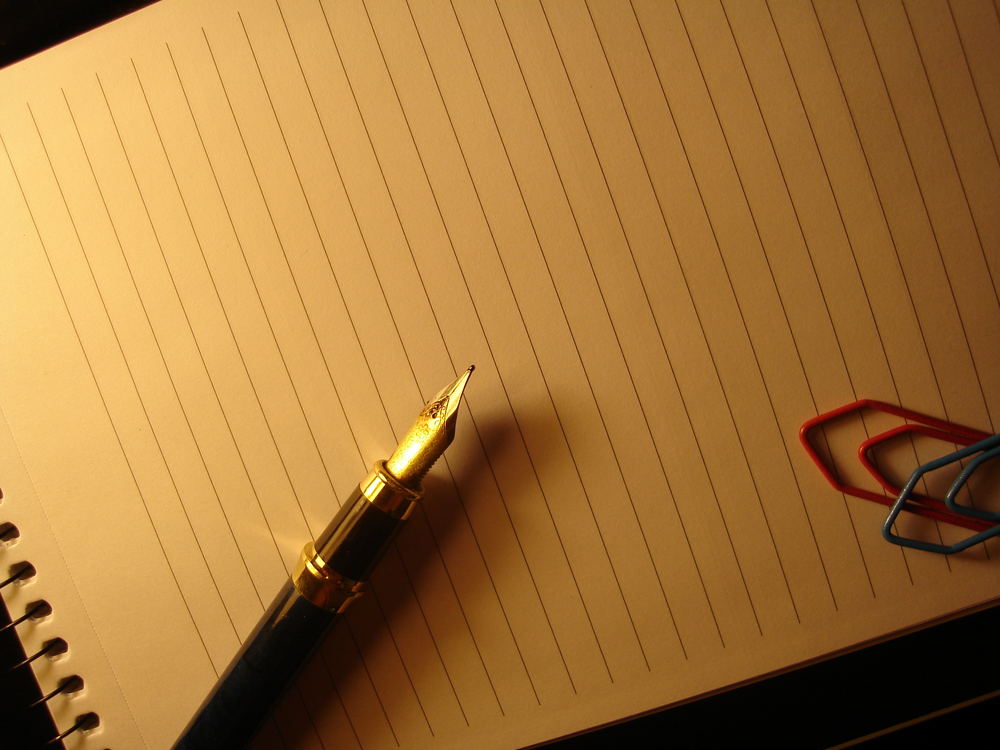 Приложения
Таблицы, схемы, чертежи, графики, могут быть в тексте, а также в приложениях. Они должны иметь название и ссылку на источник данных, а при необходимости и указание на масштабные единицы.
В приложениях не допускается сокращение названий, наименований (за исключением общепринятых аббревиатур).
Редактирование текста
Редактирование текста - процесс непрерывный. Он начинается уже во время написания, когда подыскиваются нужные слова, фразы, компонуются абзацы и параграфы. При этом нужно мягко и плавно переходить от одной мысли к другой, помнить о едином стиле, о логичности, общей грамотности о соразмерности частей и других качествах текста.
При окончательном редактировании следует быть особо придирчивым к излишествам, длинным цитатам, сноскам, избитым тривиальным местам, то есть ко всему, что нарушает гармонию текста. Редактирование на этой стадии превращается в самоконтроль, самооценку. Надо постараться увидеть свой текст как бы со стороны, «чужими глазами».
Оформление реферата
Оформление реферата должно соответствовать общепринятым нормам. Реферат может быть написан от руки или набран на компьютере (напечатан на любом множительном аппарате) и представлен в сброшюрованном виде (крепеж располагается слева). Оформление реферата производится в следующем порядке: титульный лист, содержание, введение, основная часть, заключение, список литературы, приложения. Каждая часть начинается с новой страницы.
Каждая страница нумеруется в верхнем правом углу. Счет нумерации ведется с титульного листа, на котором цифры не проставляются. Страницы должны иметь поля слева – 2,5 см, справа – 1.5 см., сверху и снизу - 2 см. Абзацный отступ - 5 знаков.
В машинописном виде текст должен быть представлен через 1,5 интервала, выравнивание по ширине, с переносами. Шрифт Times New Roman, кегль 14.
Пример оформления содержания реферата
Содержание
Введение…………………………………………….……..3
1 Аналитический обзор существующих гидроприводов.…………………………………………5
2 Выбор рабочей жидкости…………………….……..12
3 Исследование динамики гидропривода....…….....17
Заключение……………………..………………………..23
Список источников информации…..………..………..25
Приложения.………………..……………………………27
Первичное оппонирование реферата
Первичное оппонирование реферата проводит, конечно, сам автор. Интуитивно, на основе критического самоанализа. Дайте реферат стороннему наблюдателю для критики. Пусть укажет на слабые места, просчеты, недоработки, да и просто на опечатки, описки. Критика со стороны друзей, коллег, высоких специалистов еще никому не мешала. Лучше на этой неофициальной стадии убрать недостатки, чем потом или увидят научный руководитель или другие читающие.
Критерии оценки реферата
Реферат сдается преподавателю в указанные им сроки или, если сроки не оговорены, не позднее, чем за 2 недели до начала сессии. Представленный реферат оценивается в соответствии с критериями:
- адекватность темы работы её содержанию;
- степень самостоятельности и глубины аналитических выкладок во вводной и заключительной частях;
- объем исследованной литературы и других источников информации;
- стиль и грамотность изложения;
- соблюдение требований к оформлению реферата.
Требования к выступлению              по реферату
1. Выступление по реферату должно включать:
- обоснование актуальности темы;
- изложение поставленных в нем целей и задач;
- краткий обзор использованной литературы;
- содержание основной части;
- итоги выполненной работы и выводы;
- демонстрацию иллюстрированного материала               (в тех случаях, где это требуется).
Требования к выступлению          по реферату
2. Выступление оценивается                                       на основе критериев:
- устной речи (соблюдение норм литературного  языка, громкости, темпа и стиля речи);
- соблюдение регламента (без чтения других           текстов или реферата);
- уверенность и убедительность изложения.
3. Ответы на вопросы после выступления                должны соответствовать требованиям:
- соответствие ответов поставленным вопросам;
- краткость и аргументированность.
ЖЕЛАЮ УСПЕХОВ
Правильно написанный реферат – это основа для другой, более важной и значимой работы